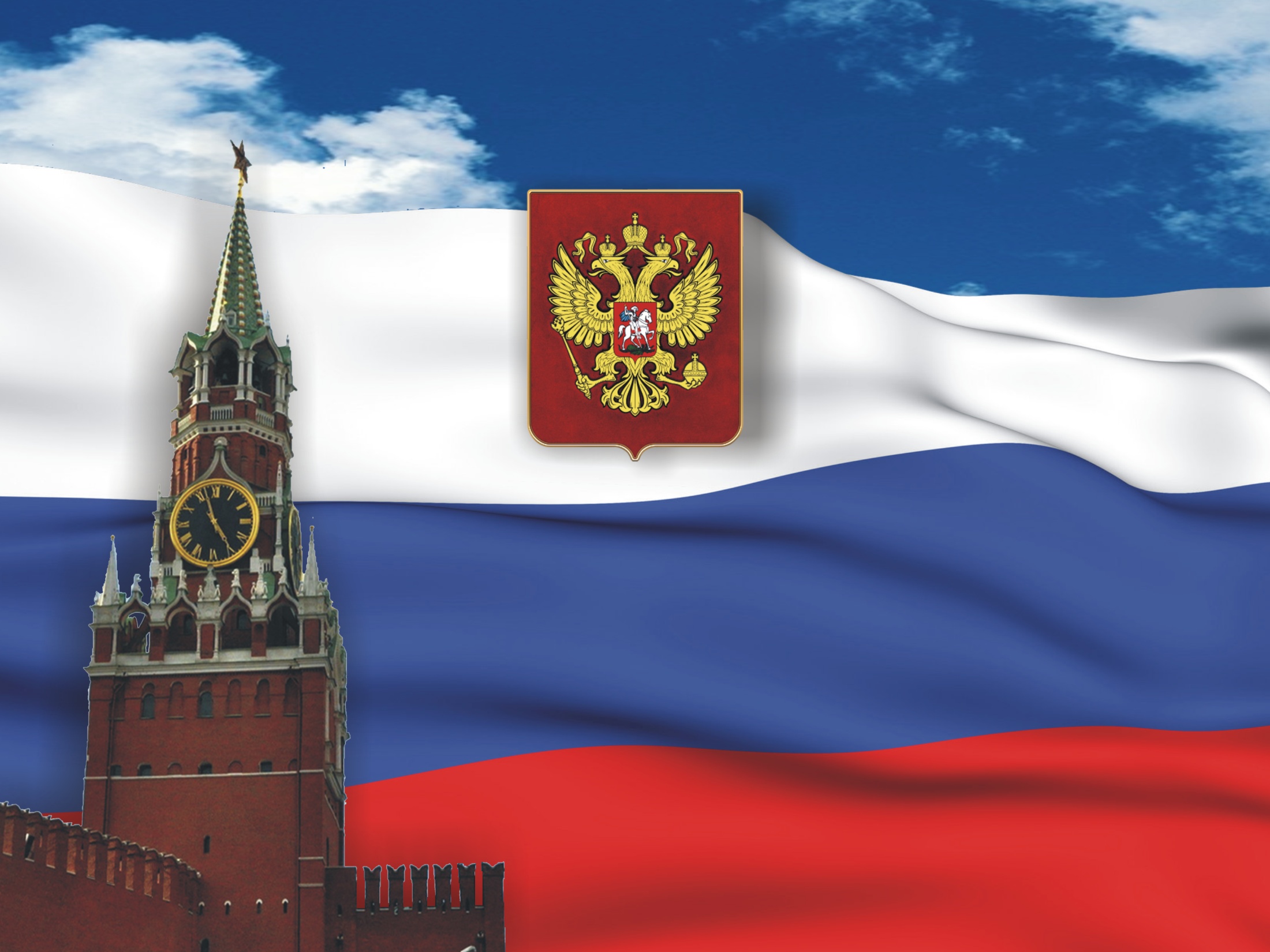 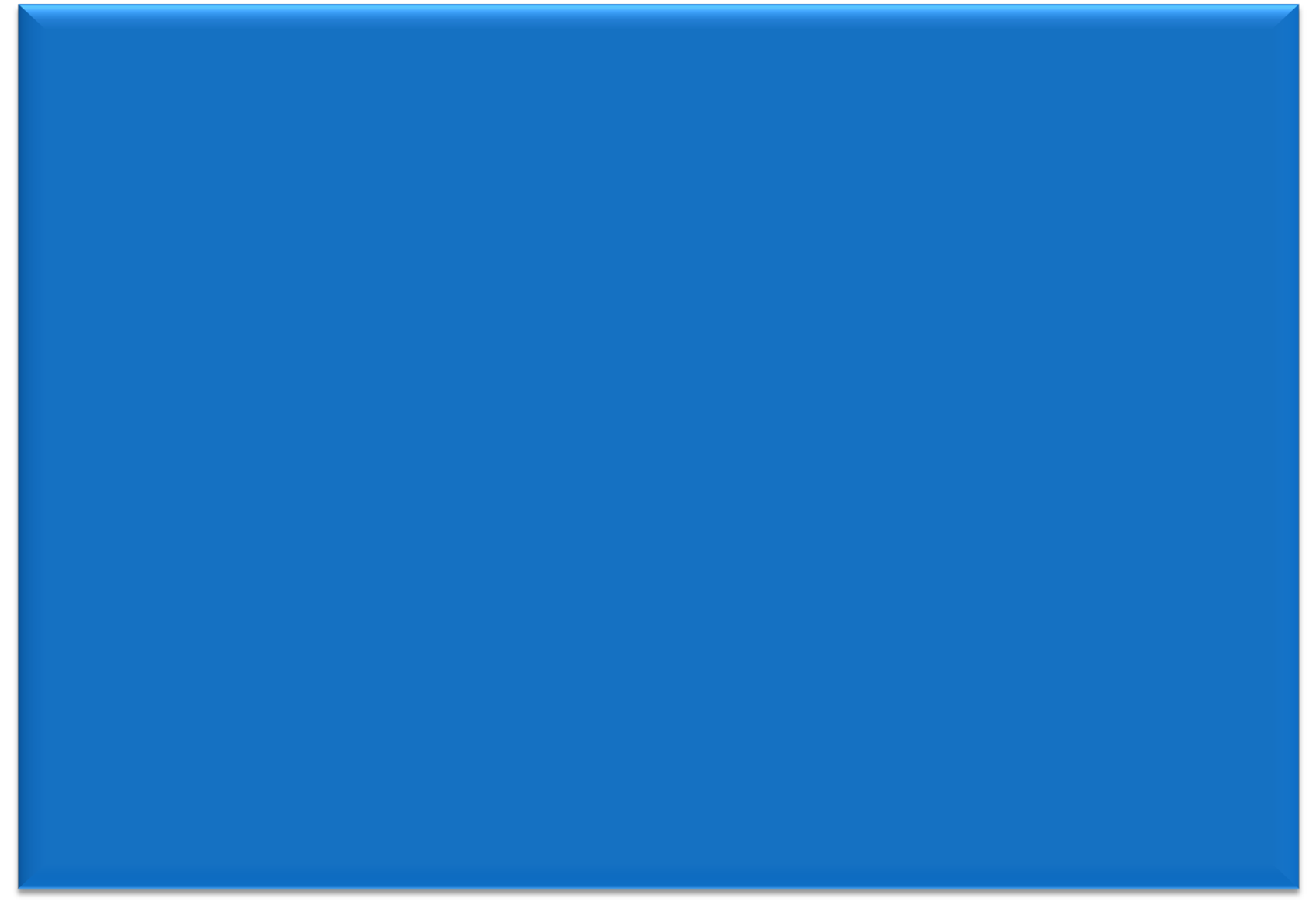 СЕМИНАР С ПРЕДСТАВИТЕЛЯМИ ДАЛЬНЕВОСТОЧНОГО ФЕДЕРАЛЬНОГО ОКРУГА ПО ИТОГАМ ПРОВЕДЕНИЯ 11-го ЗАСЕДАНИЯ РАБОЧЕЙ ГРУППЫ ПРИ АДМИНИСТРАЦИИ ПРЕЗИДЕНТА РОССИЙСКОЙ ФЕДЕРАЦИИ ПО КООРДИНАЦИИ И ОЦЕНКЕ РАБОТЫ С ОБРАЩЕНИЯМИ ГРАЖДАН И ОРГАНИЗАЦИЙ
22 марта 2016 года
О размещении на закрытом информационном ресурсе ССТУ.РФ в сети «Интернет» информации о проведении личного приема граждан.



Татьяна Николаевна Куликова
2
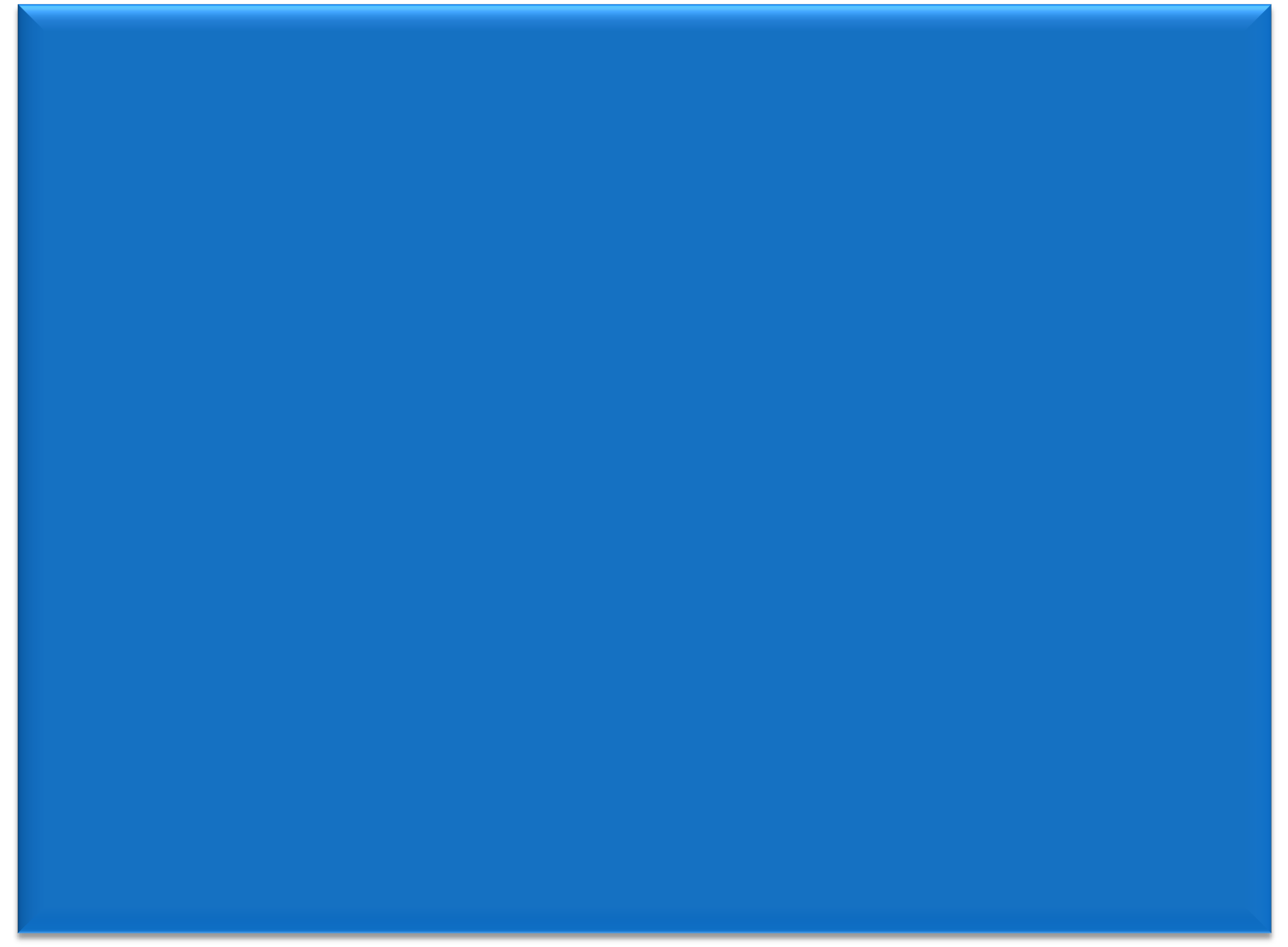 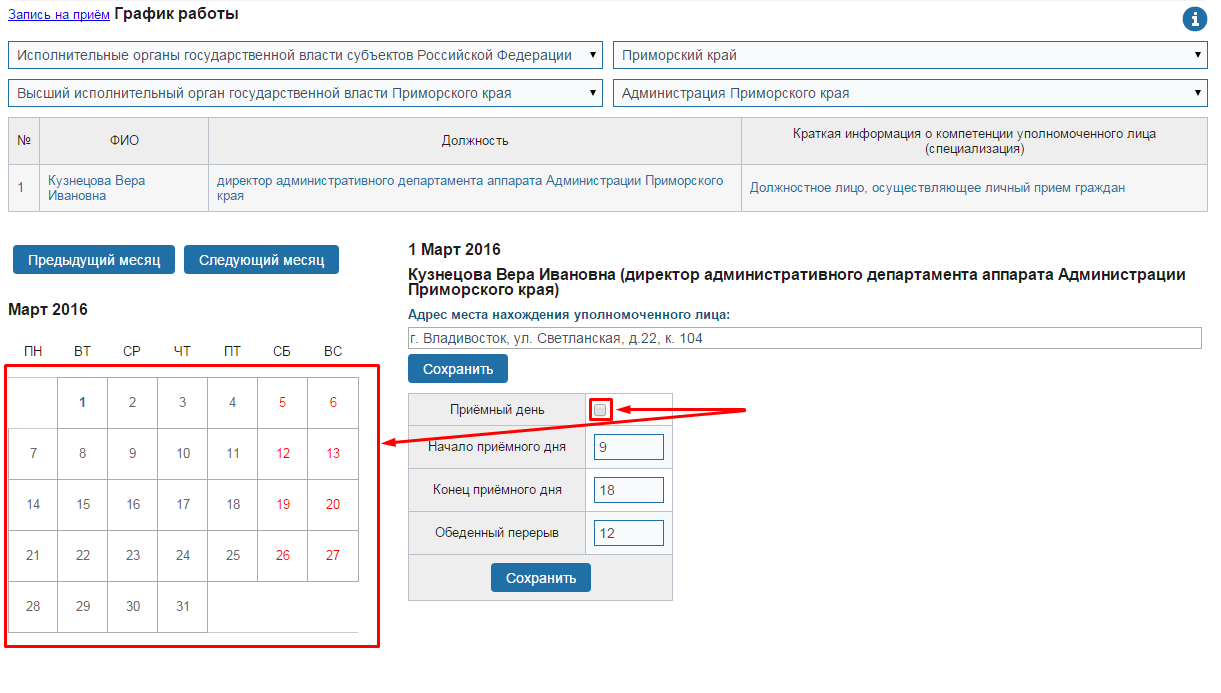 3
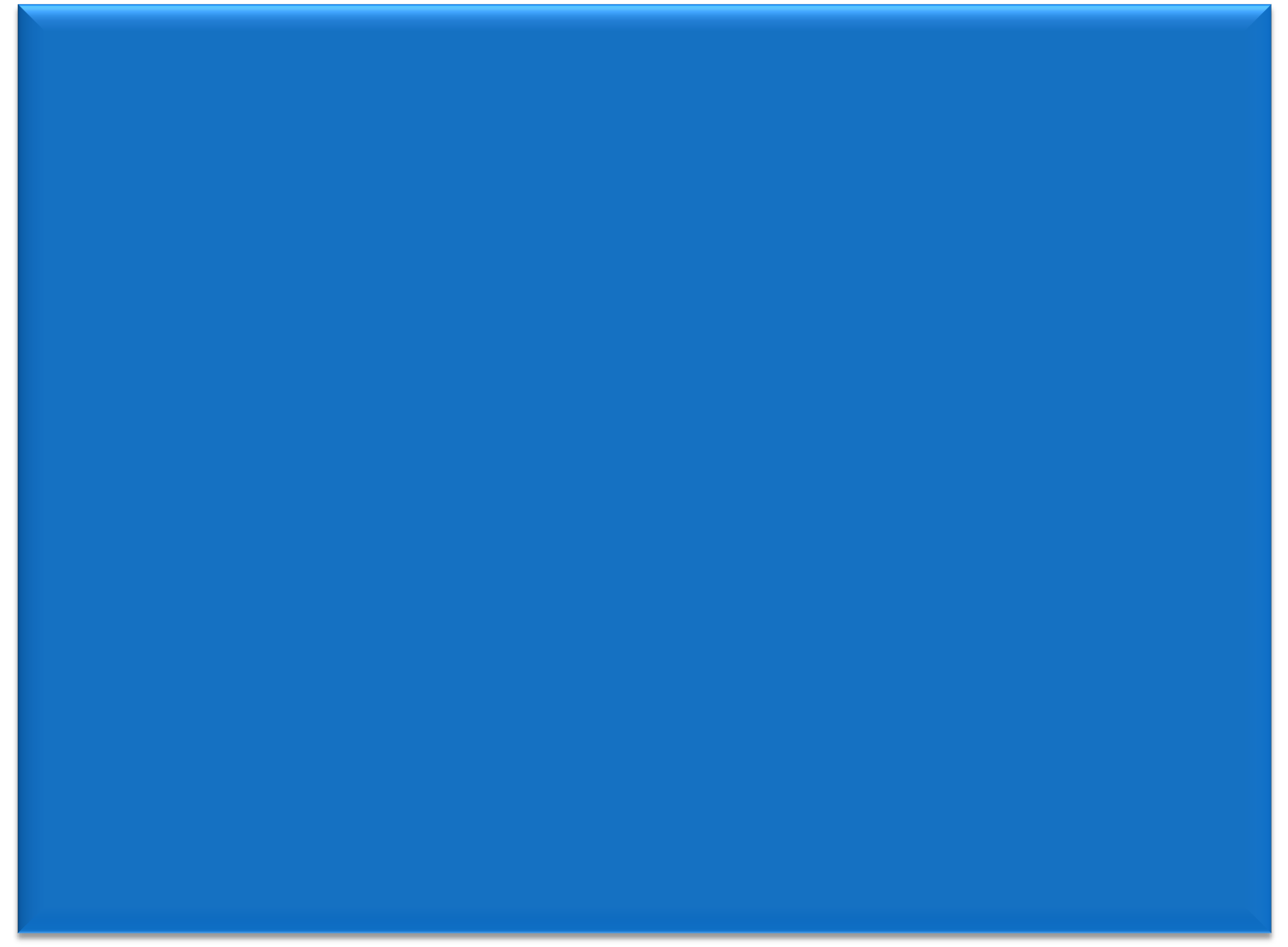 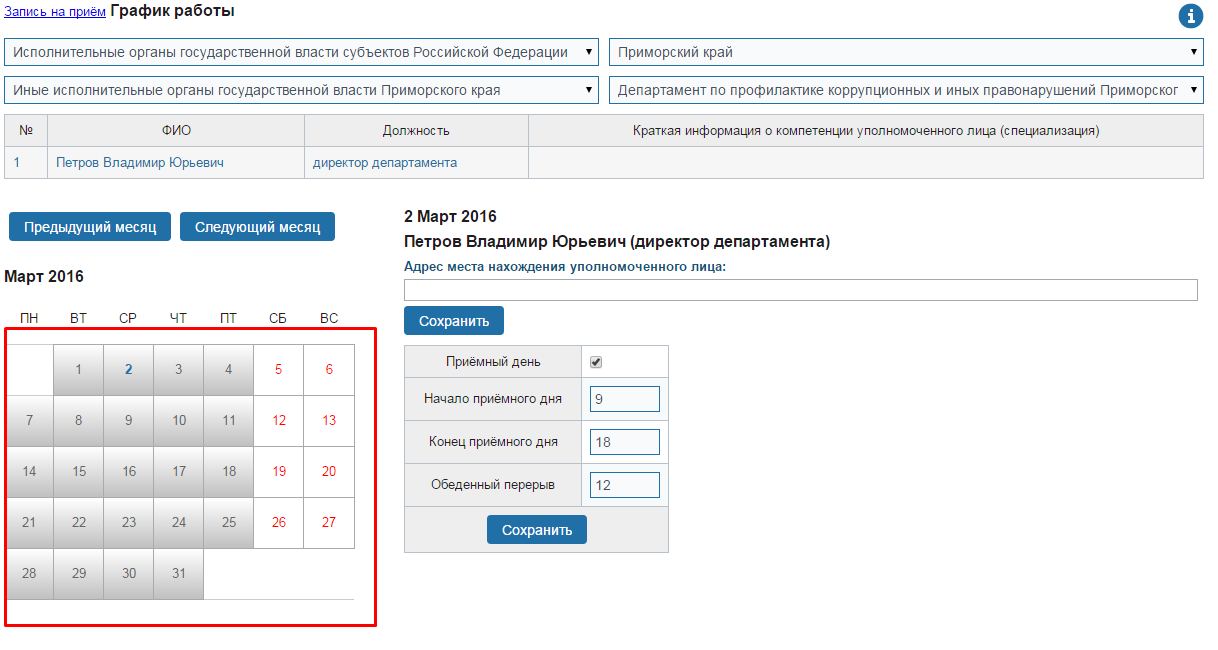 4
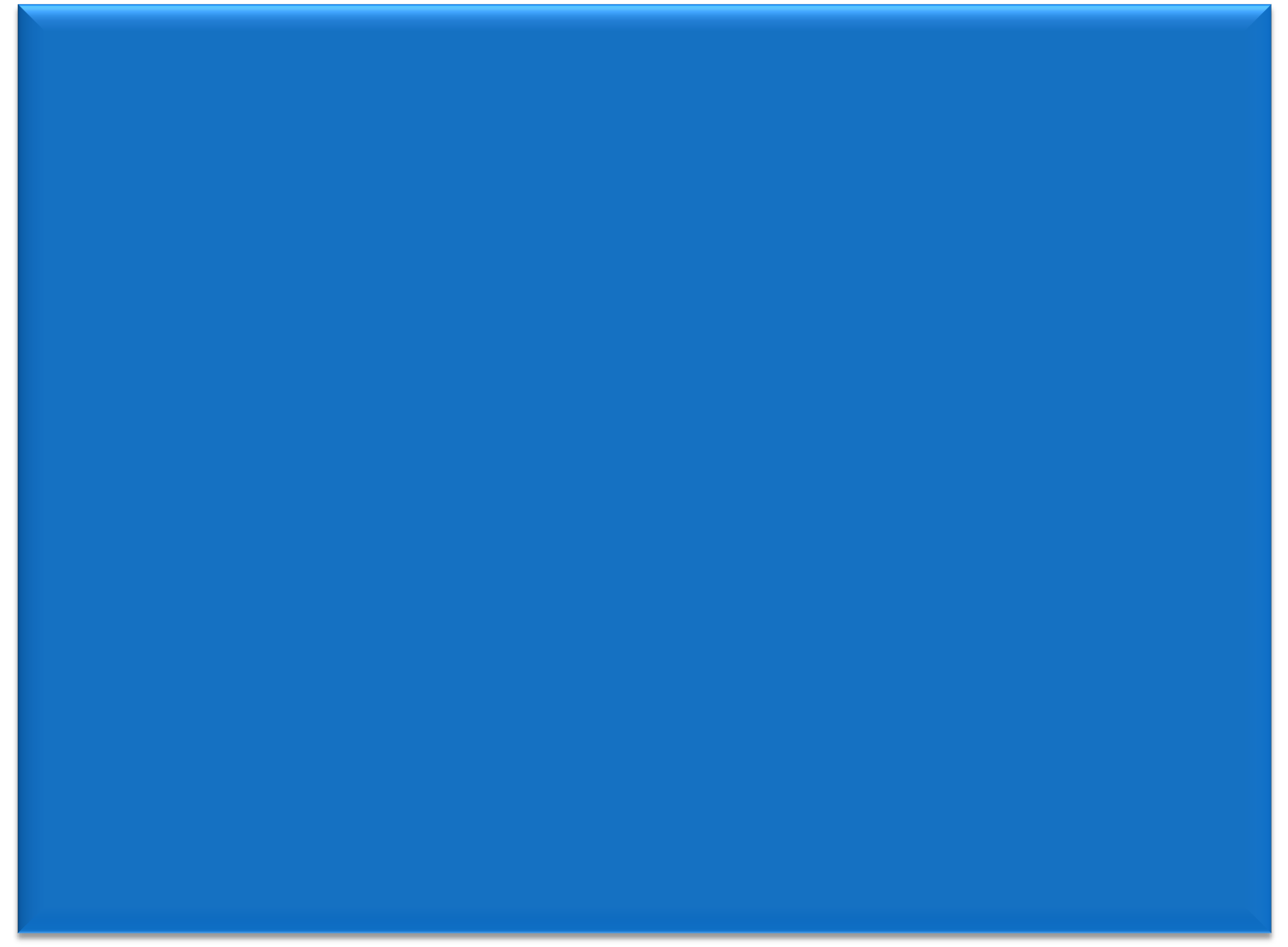 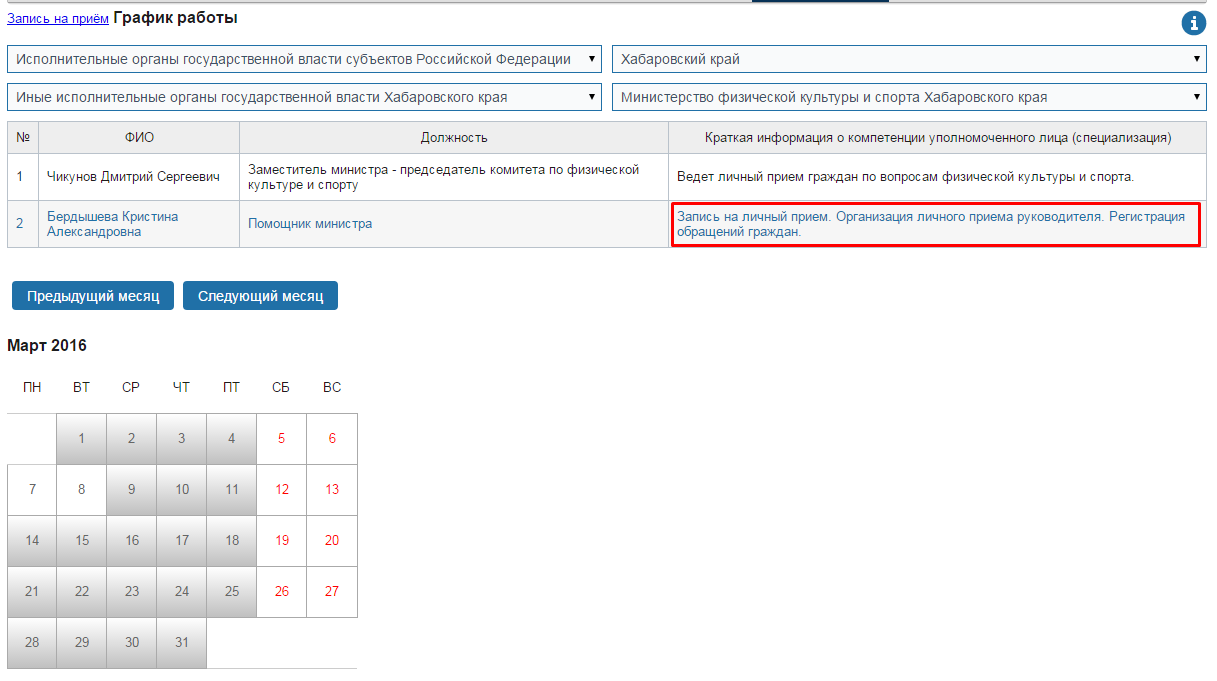 5
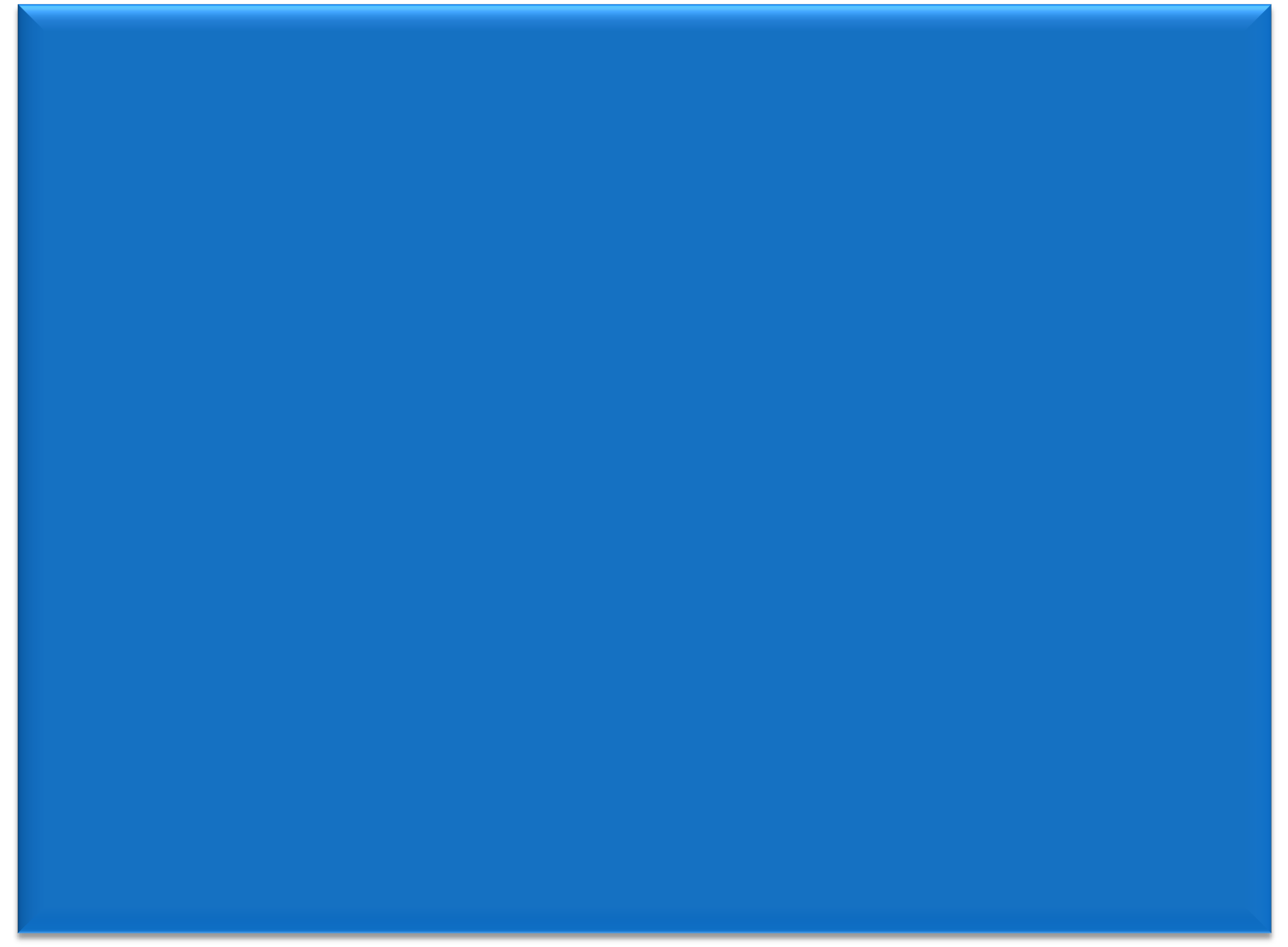 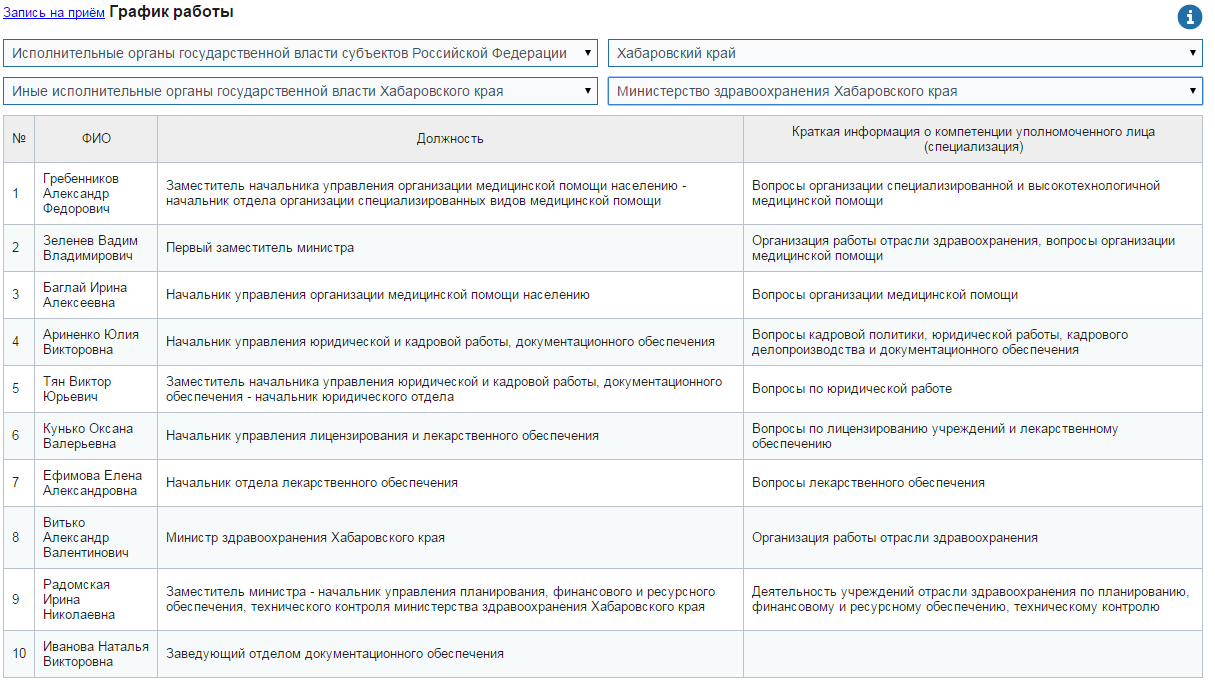 6
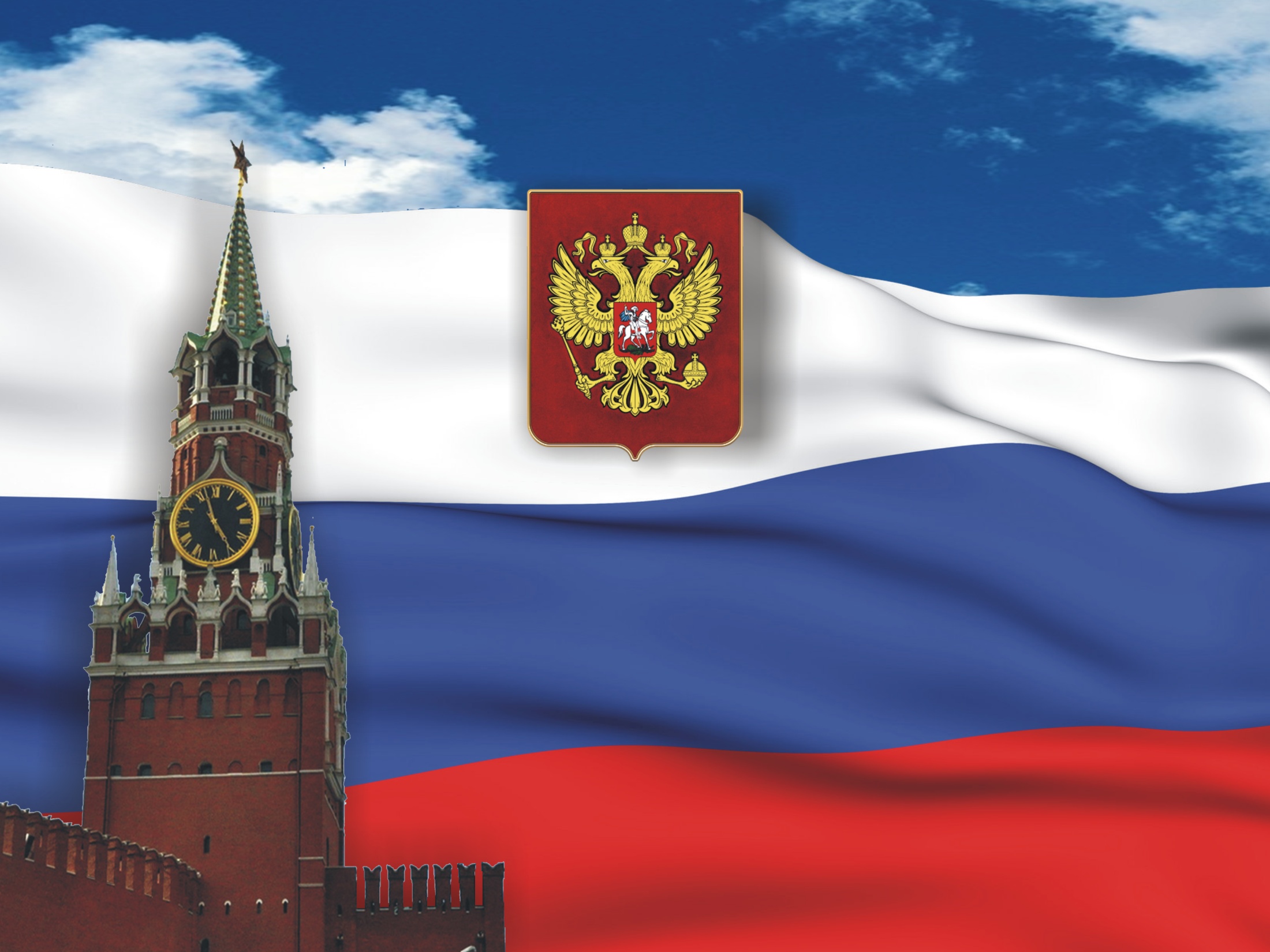 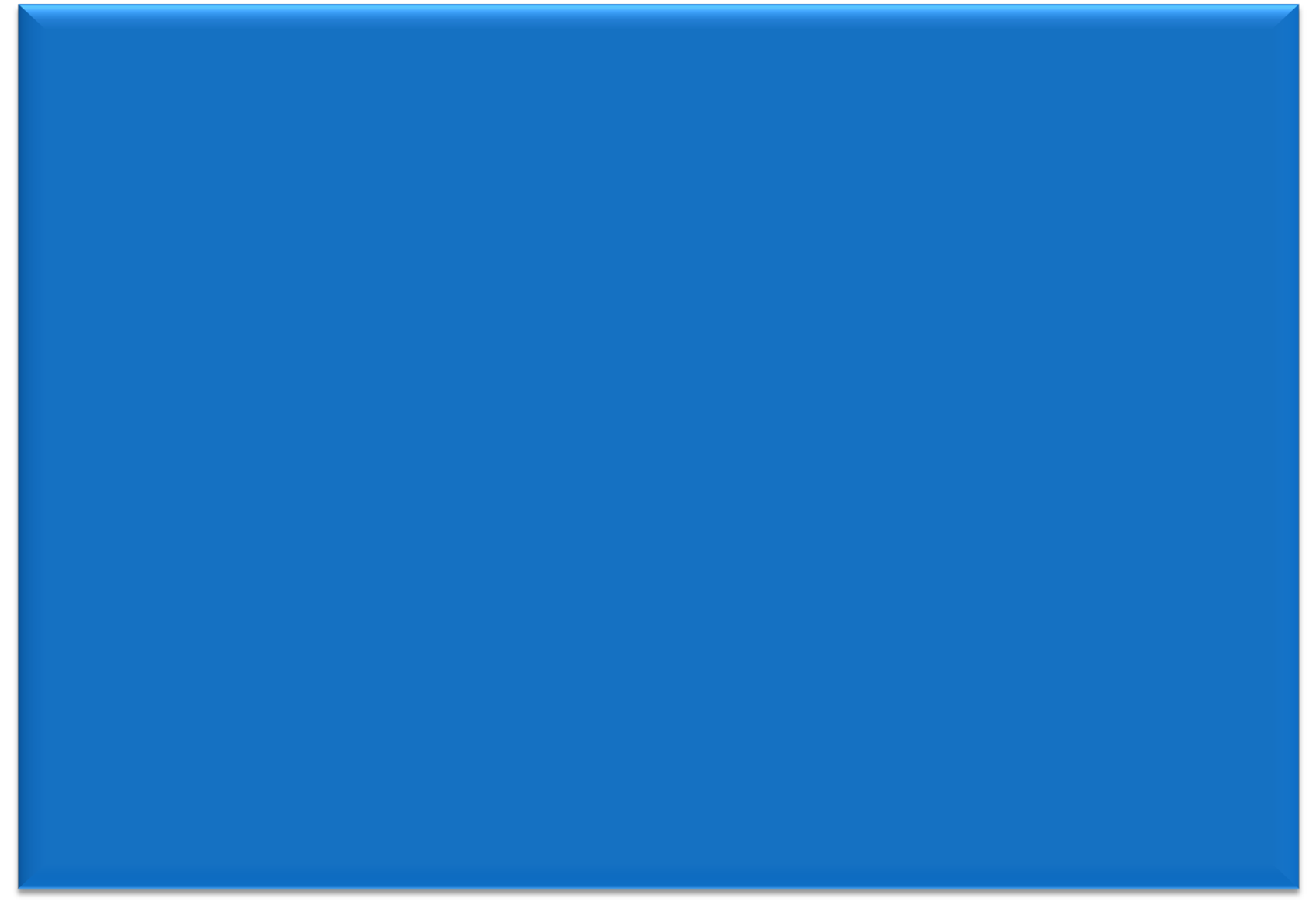 СЕМИНАР С ПРЕДСТАВИТЕЛЯМИ ДАЛЬНЕВОСТОЧНОГО ФЕДЕРАЛЬНОГО ОКРУГА ПО ИТОГАМ ПРОВЕДЕНИЯ 11-го ЗАСЕДАНИЯ РАБОЧЕЙ ГРУППЫ ПРИ АДМИНИСТРАЦИИ ПРЕЗИДЕНТА РОССИЙСКОЙ ФЕДЕРАЦИИ ПО КООРДИНАЦИИ И ОЦЕНКЕ РАБОТЫ С ОБРАЩЕНИЯМИ ГРАЖДАН И ОРГАНИЗАЦИЙ
22 марта 2016 года
О рассмотрении устных обращений граждан с учетом участия государственных органов в пилотном проекте по применению системы личного приема в постоянном режиме


Алексей Львович Колоницкий
8
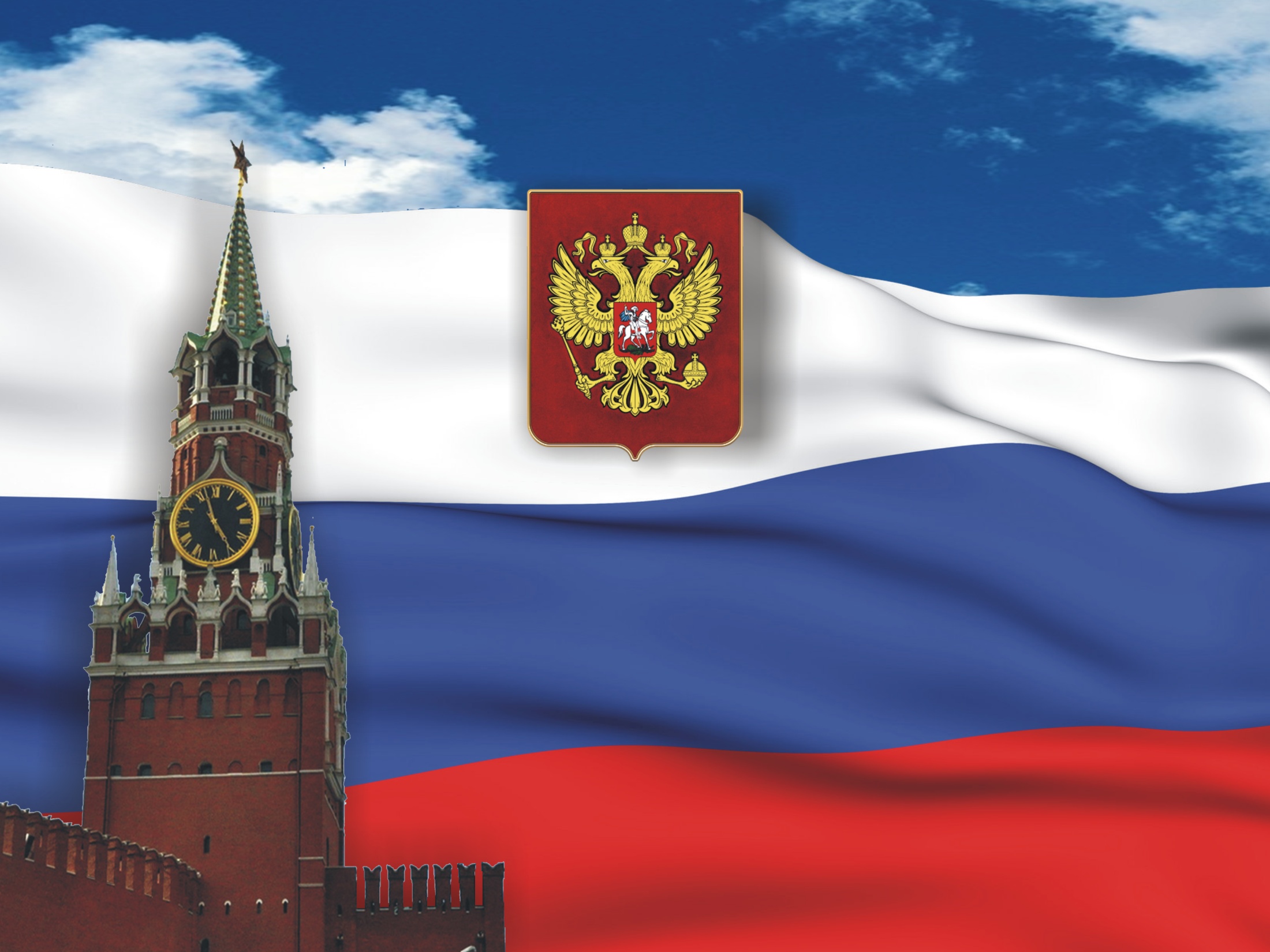 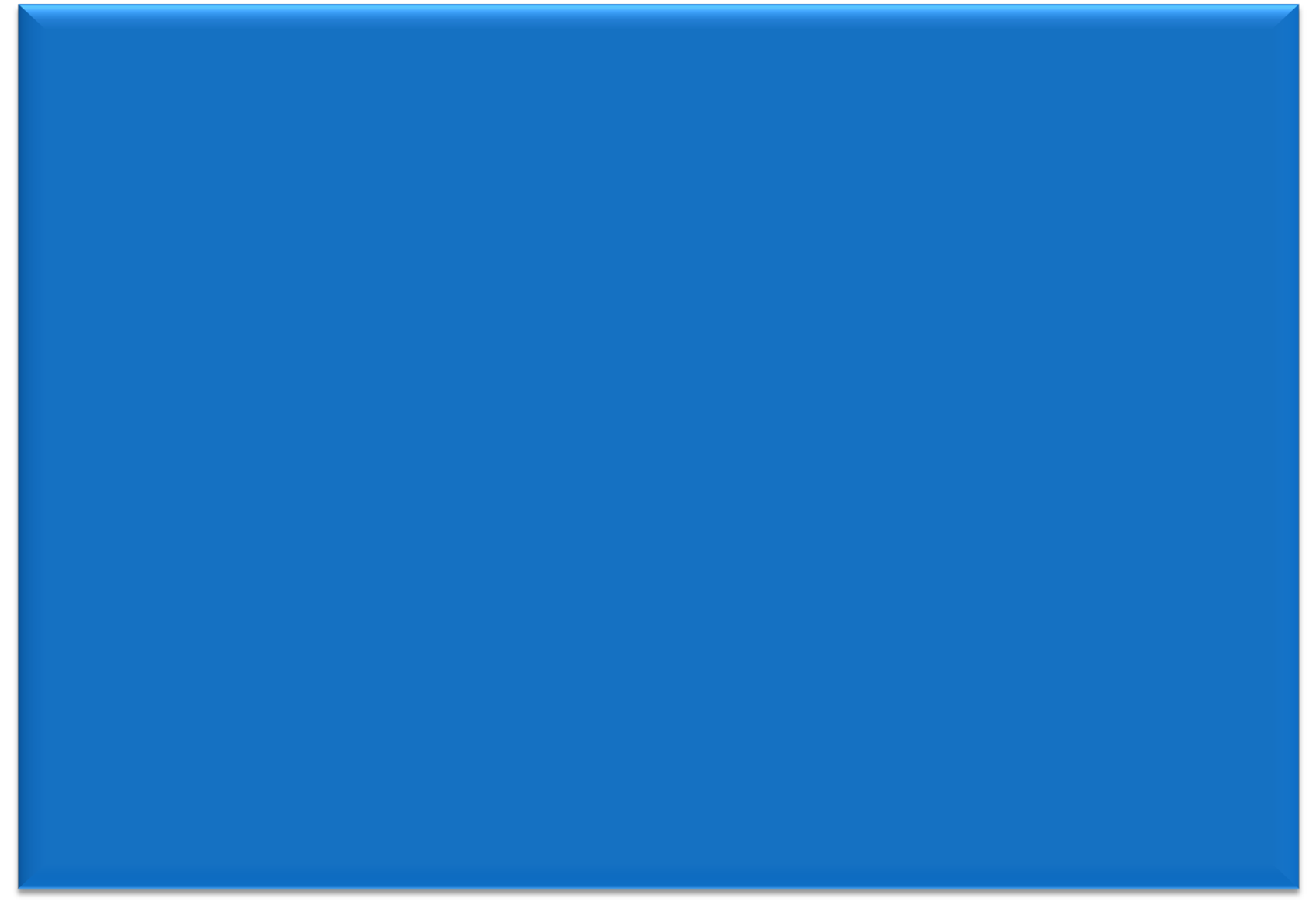 СЕМИНАР С ПРЕДСТАВИТЕЛЯМИ ДАЛЬНЕВОСТОЧНОГО ФЕДЕРАЛЬНОГО ОКРУГА ПО ИТОГАМ ПРОВЕДЕНИЯ 11-го ЗАСЕДАНИЯ РАБОЧЕЙ ГРУППЫ ПРИ АДМИНИСТРАЦИИ ПРЕЗИДЕНТА РОССИЙСКОЙ ФЕДЕРАЦИИ ПО КООРДИНАЦИИ И ОЦЕНКЕ РАБОТЫ С ОБРАЩЕНИЯМИ ГРАЖДАН И ОРГАНИЗАЦИЙ
22 марта 2016 года
О направлении по системе информационного обмена электронными данными обращений, содержащих вопросы, решение которых входит в компетенцию федеральных государственных органов, имеющих территориальные органы, или федеральных органов исполнительной власти, имеющих территориальные органы, в соответствующие федеральные государственные органы или федеральные органы исполнительной власти в целях обеспечения контроля за результатами рассмотрения их территориальными органами данных обращений.


Светлана Станиславовна Финтисова
10
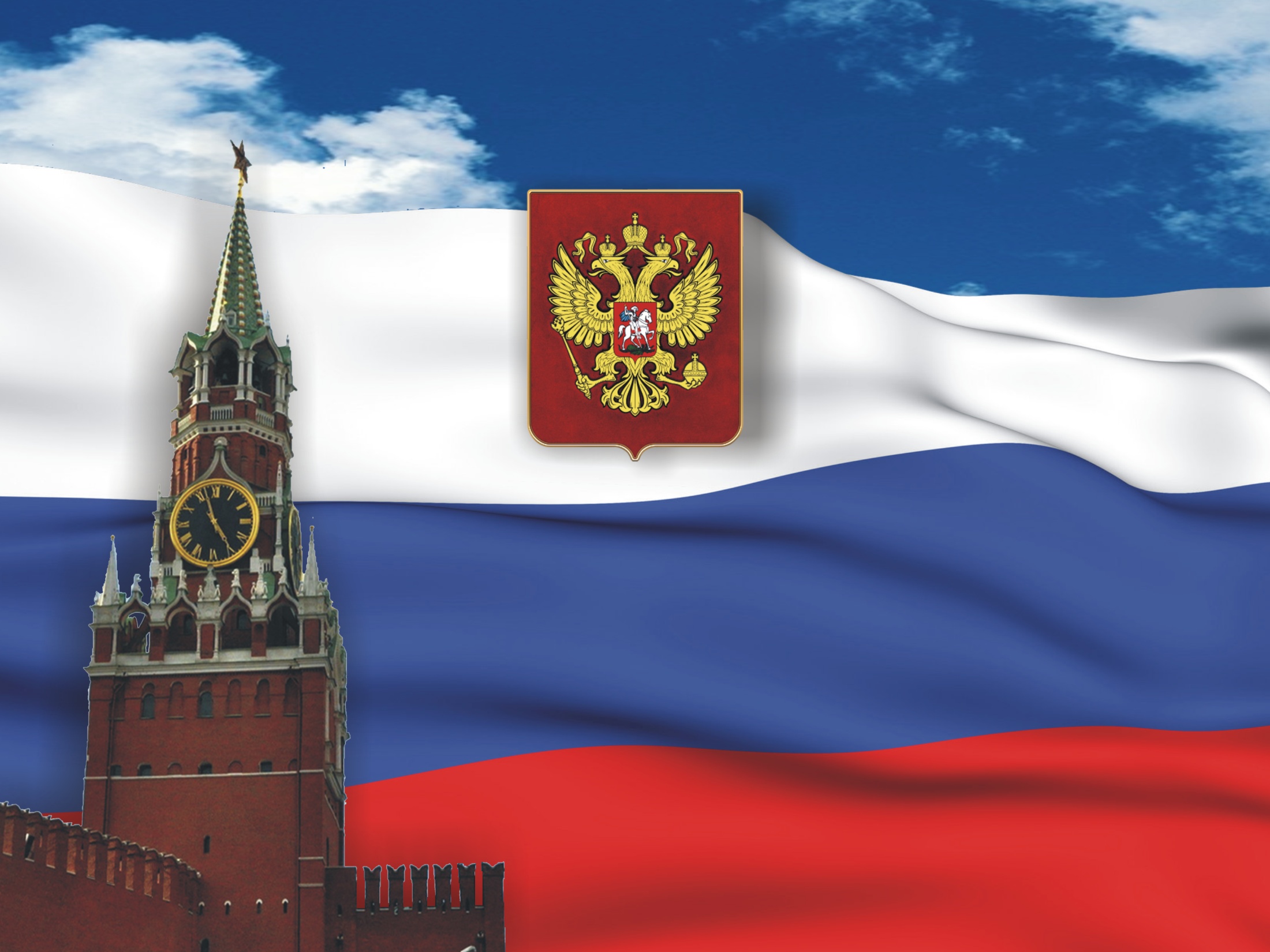 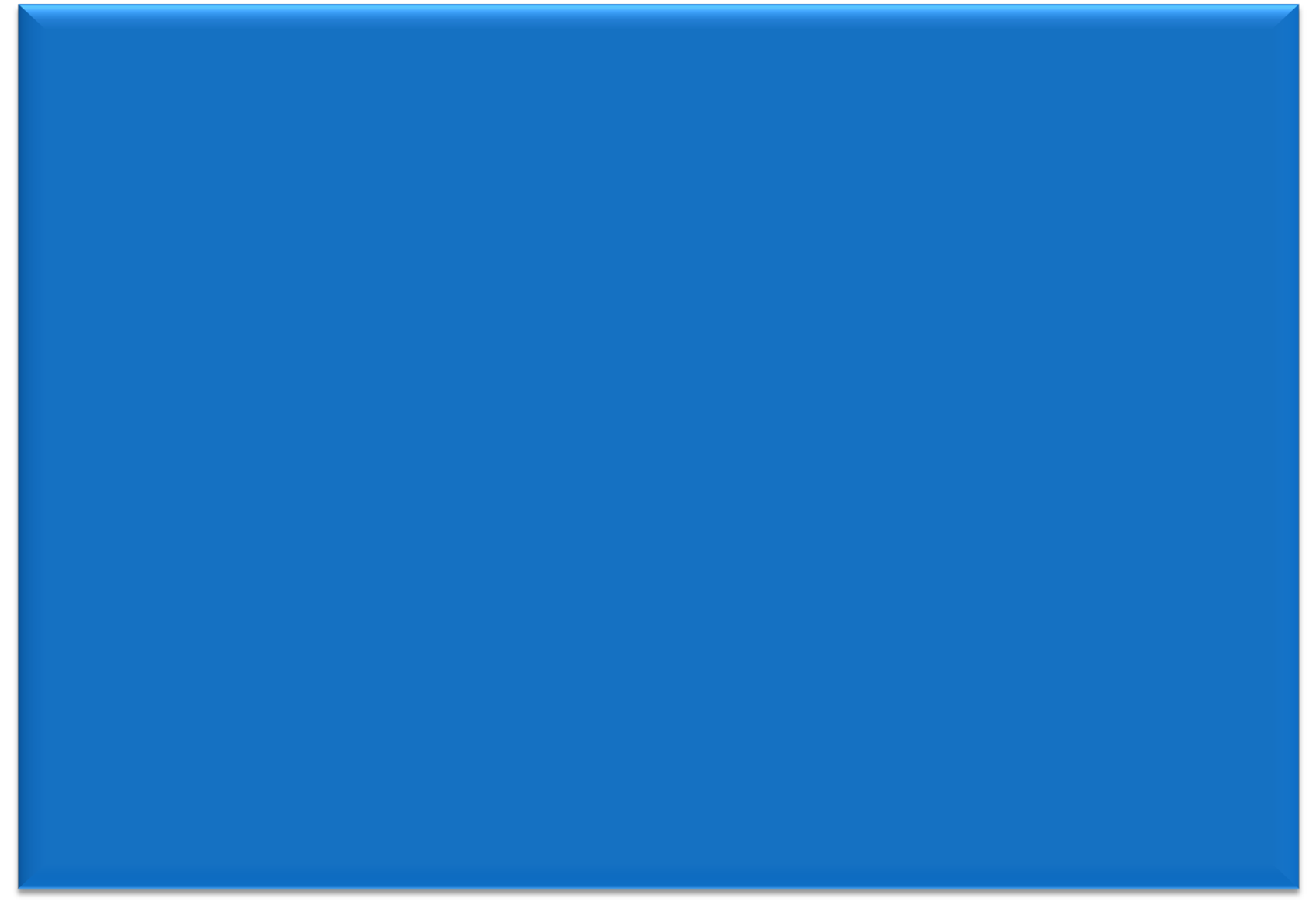 СЕМИНАР С ПРЕДСТАВИТЕЛЯМИ ДАЛЬНЕВОСТОЧНОГО ФЕДЕРАЛЬНОГО ОКРУГА ПО ИТОГАМ ПРОВЕДЕНИЯ 11-го ЗАСЕДАНИЯ РАБОЧЕЙ ГРУППЫ ПРИ АДМИНИСТРАЦИИ ПРЕЗИДЕНТА РОССИЙСКОЙ ФЕДЕРАЦИИ ПО КООРДИНАЦИИ И ОЦЕНКЕ РАБОТЫ С ОБРАЩЕНИЯМИ ГРАЖДАН И ОРГАНИЗАЦИЙ
22 марта 2016 года
О внесении в электронный справочник на закрытом информационном ресурсе ССТУ.РФ в сети «Интернет» информации об осуществляющих публично значимые функции подведомственных (учрежденных, созданных) государственных и муниципальных учреждениях, иных организациях.


Наталья Николаевна Хохлова
12
В соответствии с Федеральным законом от 2 мая 2006 года № 59-ФЗ «О порядке рассмотрения обращений граждан Российской Федерации»
Статья 1. Сфера применения настоящего Федерального закона
4. Установленный настоящим Федеральным законом порядок рассмотрения обращений граждан государственными органами, органами местного самоуправления и должностными лицами распространяется на правоотношения, связанные с рассмотрением указанными органами, должностными лицами обращений объединений граждан, в том числе юридических лиц, а также на правоотношения, связанные с рассмотрением обращений граждан, объединений граждан, в том числе юридических лиц, осуществляющими публично значимые функции государственными и муниципальными учреждениями, иными организациями и их должностными лицами.
(часть 4 введена Федеральным законом от 07.05.2013 № 80-ФЗ)
Статья 2. Право граждан на обращение
1. Граждане имеют право обращаться лично, а также направлять индивидуальные и коллективные обращения, включая обращения объединений граждан, в том числе юридических лиц, в государственные органы, органы местного самоуправления и их должностным лицам, в государственные и муниципальные учреждения и иные организации, на которые возложено осуществление публично значимых функций, и их должностным лицам.
(часть 1 в ред. Федерального закона от 07.05.2013 № 80-ФЗ)
13
В соответствии с решением рабочей группы при Администрации Президента Российской Федерации по координации и оценке работы с обращениями граждан и организаций от 25 февраля 2016 года
 
2. В целях дальнейшего совершенствования работы с обращениями российских и иностранных граждан, лиц без гражданства, объединений граждан, в том числе юридических лиц:

2.2. рекомендовать государственным органам и органам местного самоуправления вносить в электронный справочник на закрытом информационном ресурсе ССТУ.РФ в сети «Интернет» информацию об осуществляющих публично значимые функции подведомственных (учрежденных, созданных) государственных и муниципальных учреждениях, иных организациях в целях осуществления оценки результатов рассмотрения ими обращений российских и иностранных граждан, лиц без гражданства, объединений граждан, в том числе юридических лиц, адресованных Президенту Российской Федерации, и принятых по ним мер;

2.3. поручить Управлению Президента Российской Федерации по работе с обращениями граждан и организаций обеспечить до 1 марта 2016 года возможность размещения государственными органами и органами местного самоуправления в электронном справочнике на закрытом информационном ресурсе ССТУ.РФ в сети «Интернет» информации, предусмотренной подпунктом 2.2 пункта 2 настоящего решения.
14
С 1 марта 2016 года в электронном справочнике на закрытом информационном ресурсе ССТУ.РФ в сети «Интернет» обеспечена возможность размещения государственными органами и органами местного самоуправления соответствующей информации
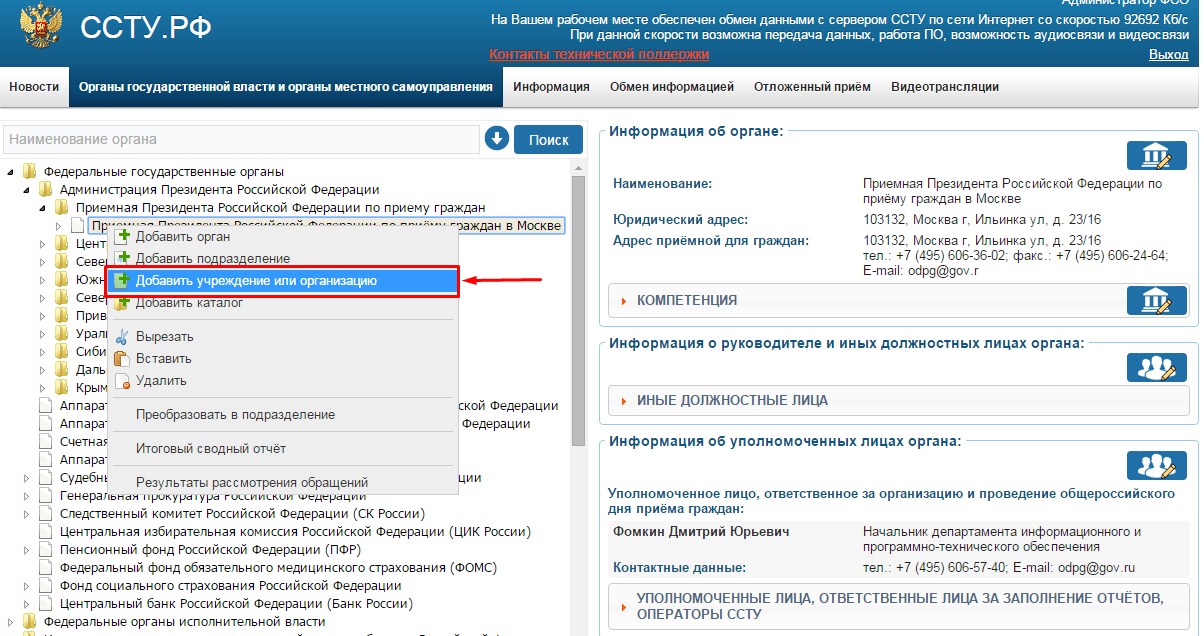 15
При первом добавлении данных об учреждении или организации в папке соответствующего органа на портале будет создана папка:
Государственные учреждения и иные организации, осуществляющие публично значимые функции
Муниципальные учреждения и иные организации, осуществляющие публично значимые функции
или
Необходимо ввести в электронный справочник:
наименование учреждения или организации;
юридический адрес;
адрес приемной для граждан;
компетенцию;
информацию о руководителе;
определить уполномоченных лиц, ответственных за:
проведение приемов граждан; 
за актуализацию данных; 
за заполнение отчетов.
16
По состоянию на 21.03.2016 г. на закрытом информационном ресурсе ССТУ.РФ размещена информация о 2-х осуществляющих публично значимые функции государственных учреждениях в Ямало-Ненецком автономном округе
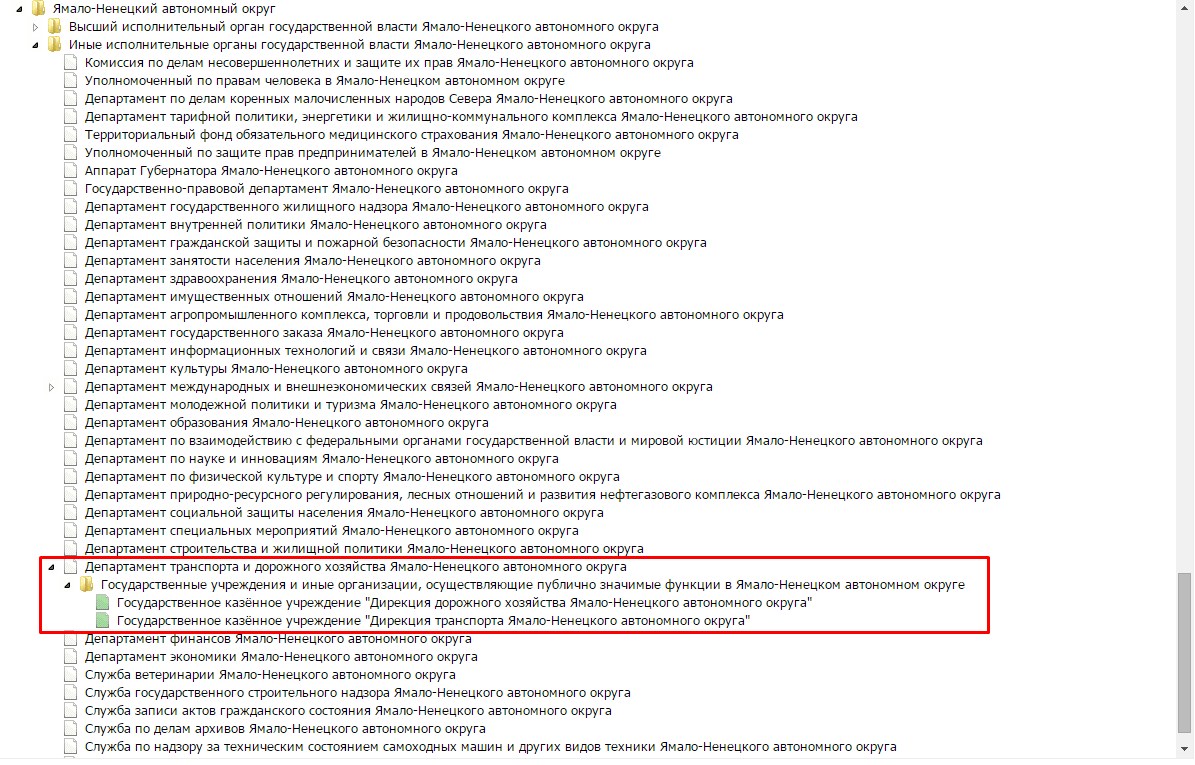 17
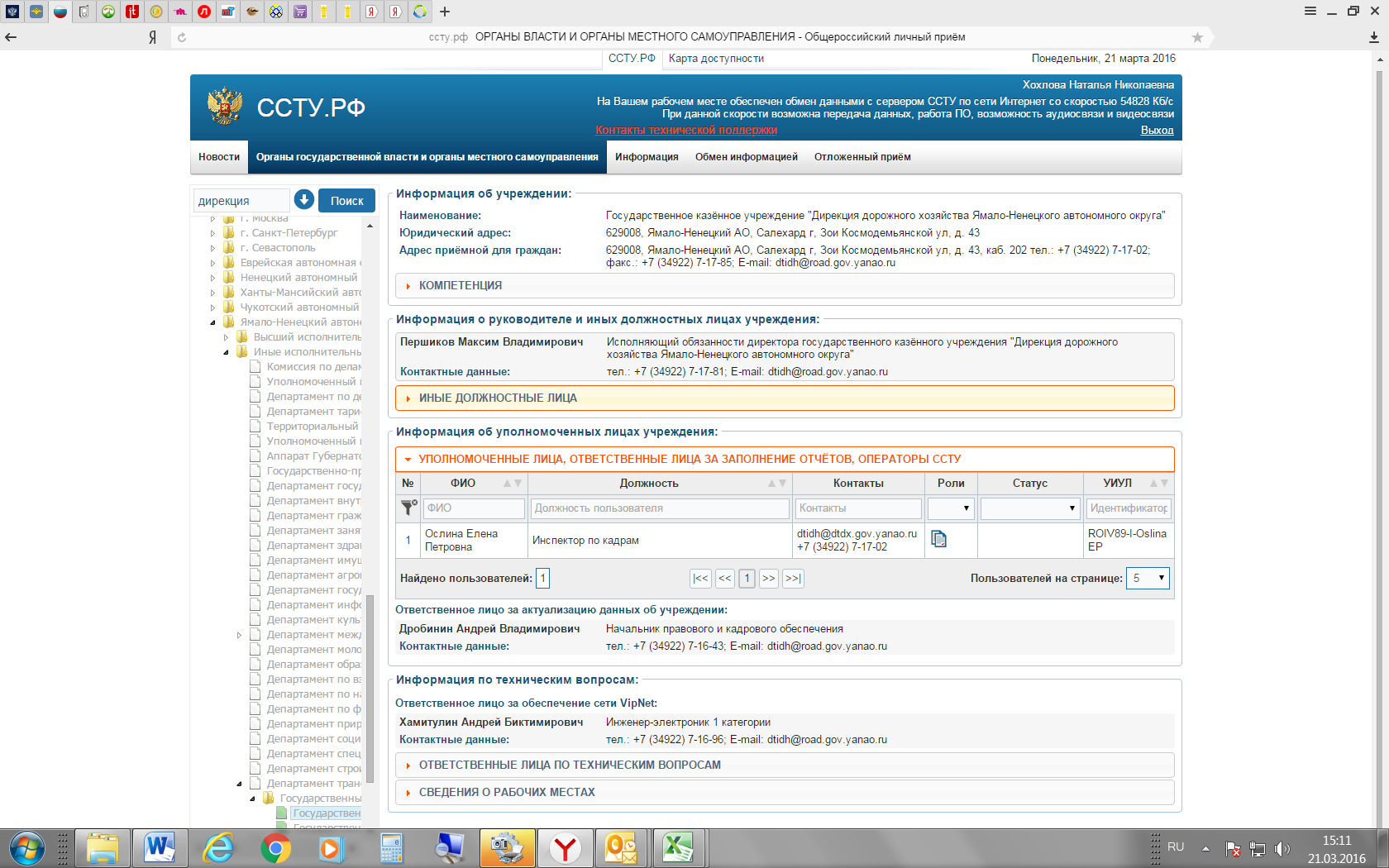 18
В соответствии с решением рабочей группы при Администрации Президента Российской Федерации по координации и оценке работы с обращениями граждан и организаций от 30 июля 2015 года
В разделе «Документы» Сборника методических рекомендаций и документов, в том числе в электронном виде, по работе с обращениями и запросами российских и иностранных граждан, лиц без гражданства, объединений граждан, в том числе юридических лиц, в приемных Президента Российской Федерации, в государственных органах и органах местного самоуправления (с изм. утв. 30.07.2015 г.) опубликованы:
Порядок заполнения формы отчета о результатах рассмотрения вопросов, содержащихся в обращениях российских и иностранных граждан, лиц без гражданства, объединений граждан, в том числе юридических лиц, адресованных Президенту Российской Федерации, и принятых по ним мерах;
Форма отчета о результатах рассмотрения вопросов и принятых по ним мерах, в том числе с изменениями для осуществляющих публично значимые функции государственных и мниципальных учреждений и организаций
Управлением проводится мониторинг и предлагается:
Ежемесячно информировать государственные органы и органы местного самоуправления в разделе «Информация» на закрытом информационном ресурсе ССТУ.РФ в сети «Интернет» о внесенной в электронный справочник на данном ресурсе информации об осуществляющих публично значимые функции подведомственных (учрежденных, созданных) государственных и муниципальных учреждениях, иных организациях
19
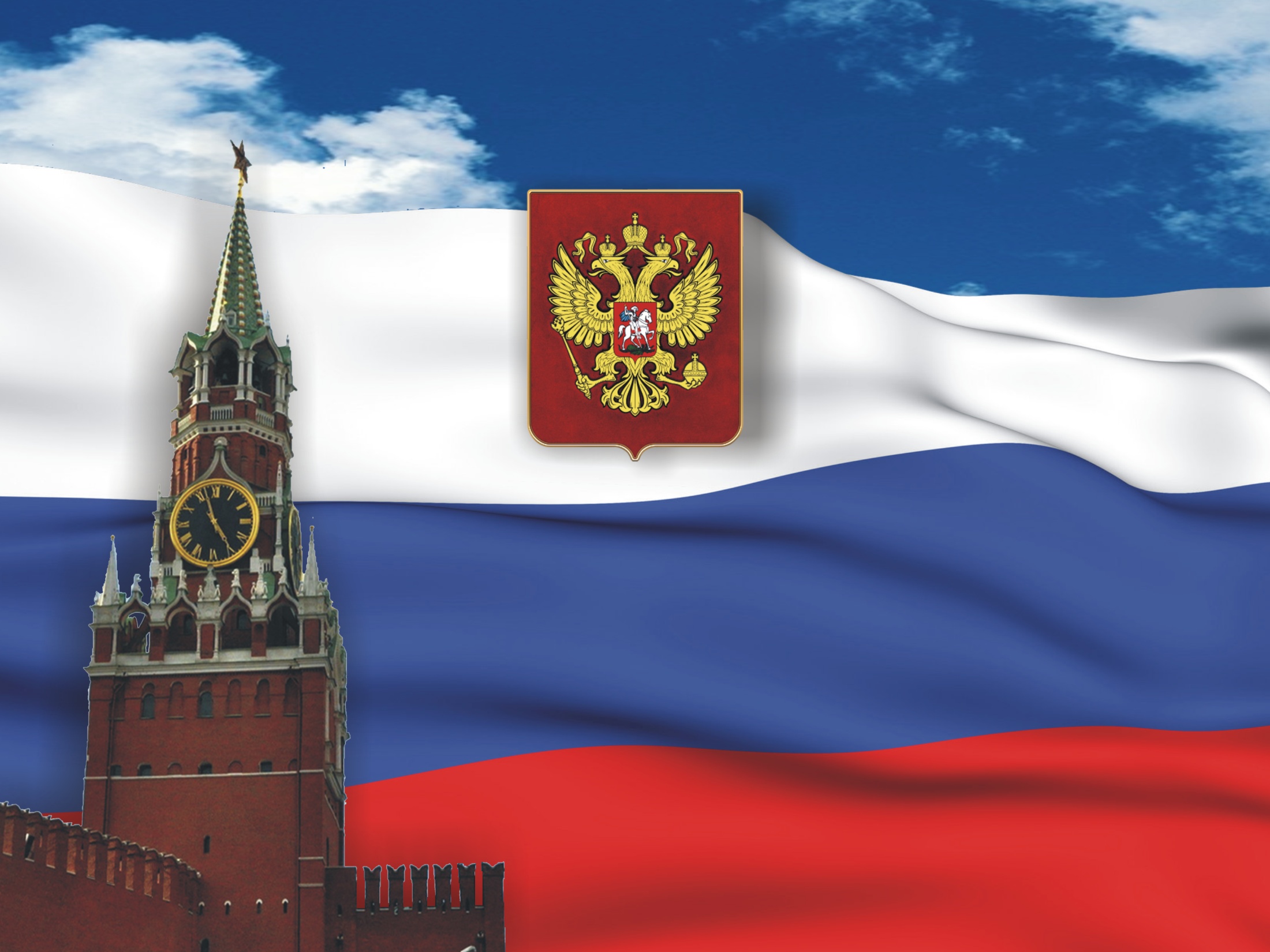 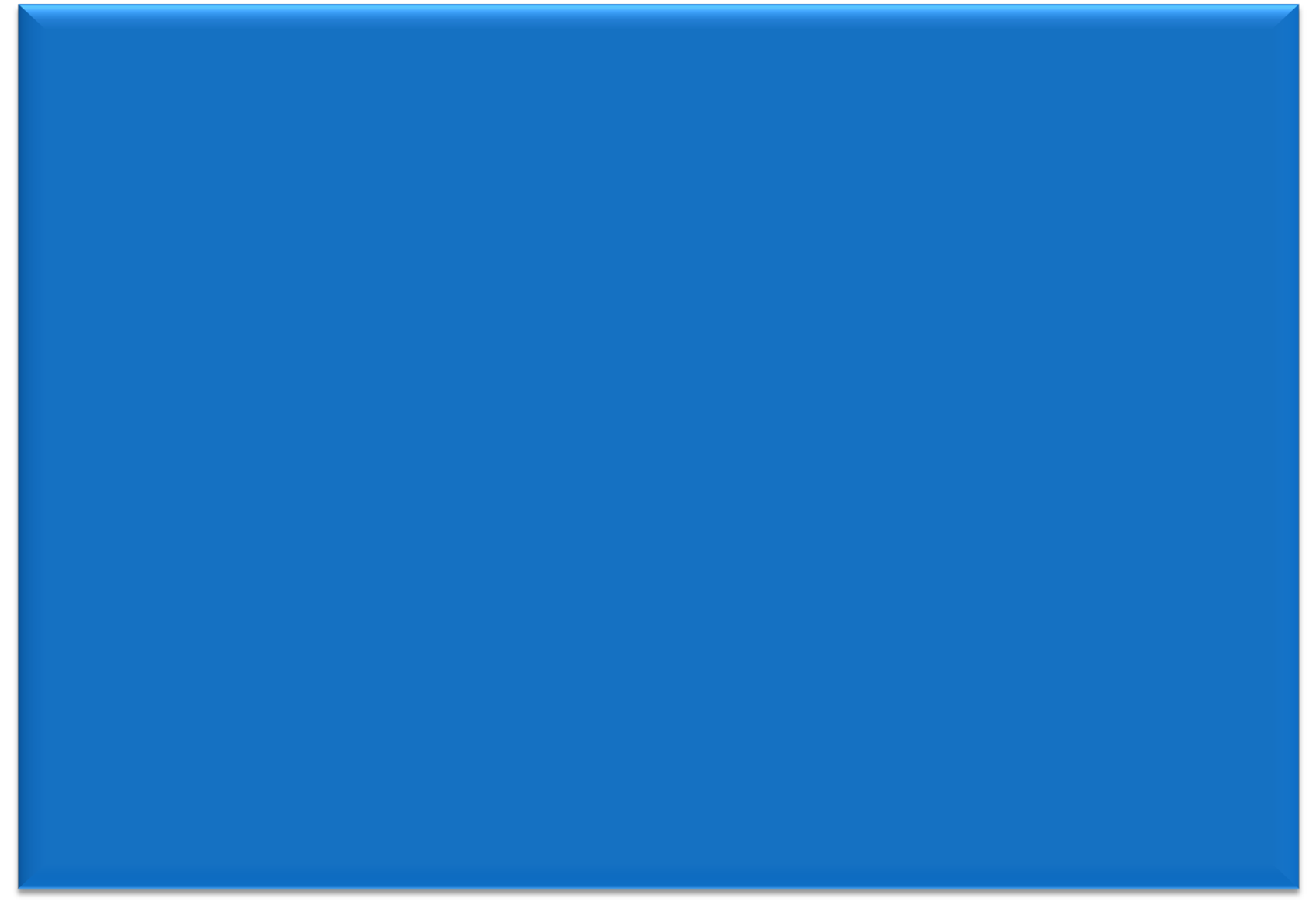 СЕМИНАР С ПРЕДСТАВИТЕЛЯМИ ДАЛЬНЕВОСТОЧНОГО ФЕДЕРАЛЬНОГО ОКРУГА ПО ИТОГАМ ПРОВЕДЕНИЯ 11-го ЗАСЕДАНИЯ РАБОЧЕЙ ГРУППЫ ПРИ АДМИНИСТРАЦИИ ПРЕЗИДЕНТА РОССИЙСКОЙ ФЕДЕРАЦИИ ПО КООРДИНАЦИИ И ОЦЕНКЕ РАБОТЫ С ОБРАЩЕНИЯМИ ГРАЖДАН И ОРГАНИЗАЦИЙ
22 марта 2016 года